UNIDADES 11 Y 12
MARTINEZ, MARCOS LEONARDO
Unidad 11
Puestos de trabajos litas de evaluaciones Ergonómicas
•	Identificación de controles
•	Diseño antropométrico de un puesto de trabajo
•	Seguridad
•	Iluminación
•	Ruido
•	Confort térmico
•	Higiene y seguridad en el diseño de máquinas y herramientas
•	Lista de chequeos sobre comprobaciones ergonómicas
•	Carga térmica en el ambiente laboral
•	Ruidos y vibraciones
•	Tensión ambiental en el ambiente laboral / factores intervinientes
•	Análisis; evaluación del puesto de trabajo y confección de informe Ergonómico
•	Factores fisiológicos y el efecto de los colores.
Unidad 12
Métodos de análisis Ergonómicos
•	Como proteger la espalda en el trabajo
•	Trabajo dinámico
•	Principio de seguridad y la economía de esfuerzo
•	Trabajo estático
•	Distribución de zona de trabajo
•	Evaluación de las condiciones de trabajo, método de análisis Ergonómico
Unidad 11
Puestos de trabajos litas de evaluaciones Ergonómicas
Identificación de controles
Es muy importante que pueda apreciarse inmediatamente que se está haciendo el control correcto, ya sea por medio de una perilla, una llave o un volante. Cuando se puede identificar fácilmente un control toma poco tiempo el accionarlo, se cometen menos errores y el personal nuevo se acostumbra rápidamente a ellos.
Identificación de controles
1.	Identificación por ubicación:
La identificación de ciertos controles puede verse facilitada mediante la agrupación de todos aquellos directamente entre si y separando aquellos grupos de funciones distintas.
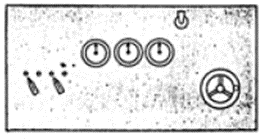 Donde sea posible, se deberá implementarse dos sistemas de agrupación:
-  Agrupamiento de acuerdo a la función.
-  Agrupamiento en secuencia de uso.
Identificación de controles
2.	Identificación por la forma:
Donde sea posible asegurar que se podrá localizar el control correcto mediante el tacto.
Por ejemplo: botones, perillas, palancas, etc.
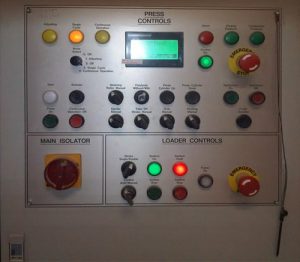 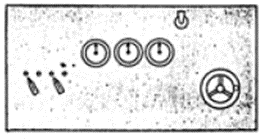 Identificación de controles
3.	Identificación por el tamaño:
Las diferencias en las dimensiones podrán verse y sentirse al tacto, en aquellos casos donde un control diferente de otro en dimensiones por lo menos un 20%. Por ejemplo, si una perilla dada es de 40 mm, entonces la de cualquier otra perilla deberá ser 8 mm más grande o más pequeña si estos controles han de ser distinguidos por sus dimensiones.
Identificación de controles
4.	Identificación por marcas o señales:
Colocar las palabras, símbolos, números lo más cerca posible de los controles a que se refieren.
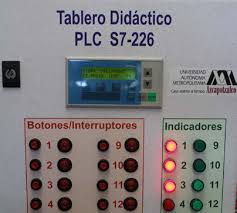 Use palabras simples; cuanto más breve la identificación, mejor.
Identificación de controles
Relación de instrumentos y controles
a) Posición de los controles con relación a los instrumentos correspondientes.
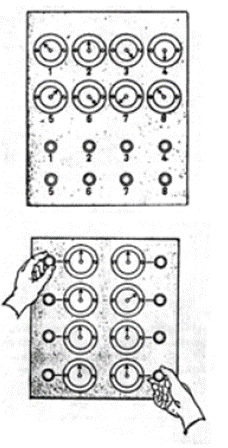 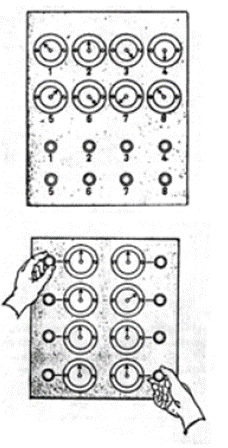 Identificación de controles
Relación de instrumentos y controles
b)  Relación entre la dirección de los controles y la reacción deseada.
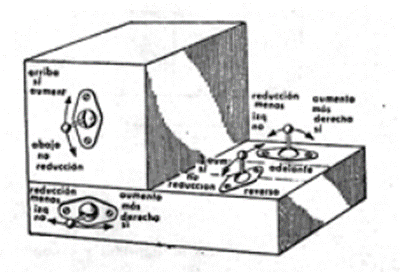 Tableros de instrumentos
Generalidades:
Los instrumentos estarán montados uno en relación con otro de acuerdo con las posiciones relativas del aparato controlado o accionado por medio de ellos.
La distribución de los paneles que sirven a objetos similares deberán ser todos iguales.
Procurar obtener el mismo método de indicación para los diferentes instrumentos.
Tableros de instrumentos
Diseño de los tableros:
Seguir las líneas generales referente a la cantidad de espacio requerido por el operario.
Procurar, en cuanto sea posible, que la línea de visión sea perpendicular a los paneles y caras frontales de los diales.
Las secciones laterales, superior e inferior, deberán estar montados, si es posible, a un ángulo con el panel central.
Diseño antropométrico de un puesto de trabajo
Asiento:
Toda persona sentada debe mantener un ángulo determinado de pierna con entrepierna, pierna con tronco, de por lo menos 90 grados o más.
Asiento
Posturas básicas del asiento:

Postura de trabajo para consolas o mesas de comer.
Posturas relajadas usadas en vehículos.
Postura reclinada para confort óptimo.
Posición estabilizada de las piernas, combinada con soporte del sacro solo para viajes en terrenos irregulares, por ejemplo, tractores.
Asiento
Altura del asiento:

Asiento stándards de 45,7 cm. Esta altura solo puede acomodar solo al 80% de la población adulta.
La altura mínima de asientos es de 15 cm.
Asiento
Respaldo:

Soporte lumbar. Asientos de grúas, locomotoras, sillas de oficina, etc.
Apoyo lumbar más soporte torácico. Pueden asumir distintas posiciones para reducir la fatiga.
Para trasporte sobre terrenos muy irregulares debe usarse un soporte del sacro.
Asiento
Apoyo de cabeza:

Puede ser incorporado para posturas de relajación.

Apoyos de brazos:

Su altura sobre el siento no debe exceder los 22 cm.
Seguridad
Protecciones
Las partes rotatorias deben ser protegidas para evitar daños. 
Las partes cerradas deben tener un margen libre de no menos de 38 mm para evitar la trituración de dedos.
Asegurar los circuitos eléctricos para evitar el contacto humano accidental.
Proveer elementos de protección si se requiere.
Eliminar aristas filosas y puntas en contacto con el operador.
Seguridad
Controles de emergencia

Los controles de emergencia para detención deben ser prominentes, emplazados en un área clara y de alcance conveniente.
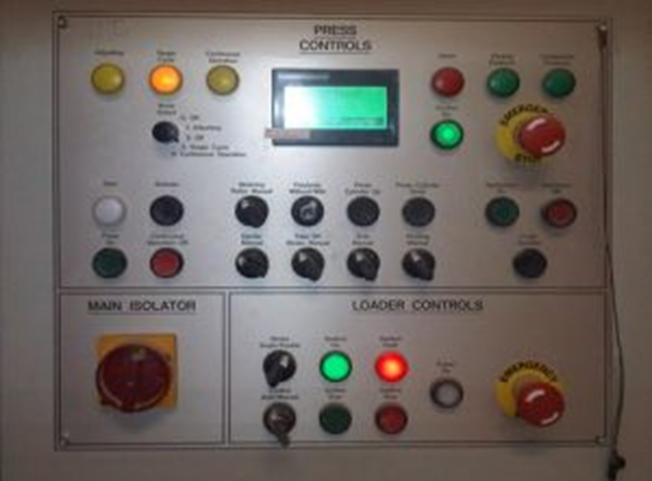 Seguridad
Levantamiento de cargas

El peso levantado por el operador debe ser reducido al mínimo posible.
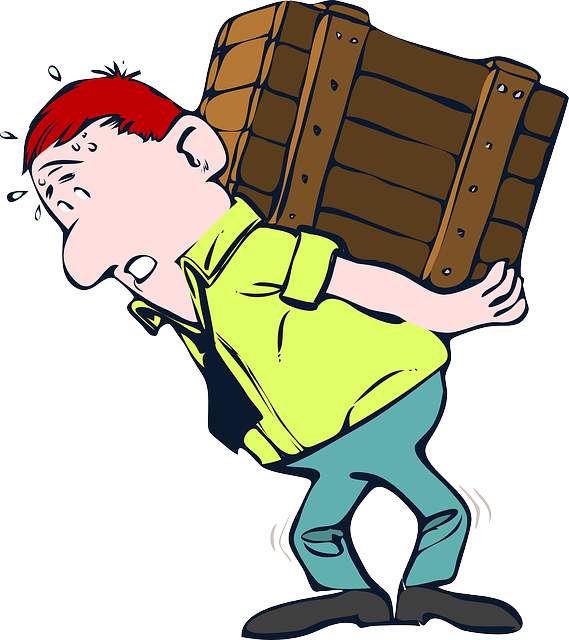 Medio
Las condiciones ambientes de operación deben ser confortables.

Debe haber buena iluminación. 
El operador debe estar libre de ruido.
El operador debe estar libre de ciertas vibraciones.
El nivel de confort de la temperatura del aire deberá estar entre 26,3 y 27 grados centígrados.
El nivel de confort de la humedad relativa será de 25 a 50%.
Ventilación.
La posición de trabajo.
Colores.
Aspectos físicos, fisiológicos y psicológicos del color
Efectos fisiológicos del color

El color anaranjado luego de las comidas facilita la digestión.
Para las comidas es preferible la luz blanca a la de color y que, por ejemplo, la luz de lámparas de mercurio es decididamente desfavorable por el matiz que a las cosas y a, las personas.
Hay una relación directa entre el temperamento de las personas y el color local.
Para las nauseas en viajes aéreos y marítimos se suelen atenuar con tonos azul y verde.
En oposición al rojo (y a veces al amarillo) son enervantes y excitantes.
Aspectos físicos, fisiológicos y psicológicos del color
Efectos psicológicos del color

Son de fácil comprobación, pero difíciles de analizar en forma cuantitativa dado que entran, en mayor o menor grado, en el plano fisiológico y terapéutico.

Pueden clasificarse, según su acción: 
Directos: inciden sobre la temperatura, la óptica de las dimensiones y el estado ánimo;
Indirectos: se refieren a las relaciones efectivas del espíritu, asociaciones subjetivas u objetivas. Este es muy discutido debido a la gran variación que resulta según los individuos.
Unidad 12
Métodos de análisis ergonómicos
Métodos de análisis ergonómicos
Trabajo dinámico; que comprende aquellas actividades en las que es preciso levantar y transportar pesos y realizar determinados esfuerzos de empuje, tracción, etc.

Trabajo estático; que comprende aquellas actividades en las que es preciso mantener posiciones fijas durante largo tiempo, con poca libertad de movimientos y en las que habitualmente se adoptan posturas corporales incorrectas, que a la larga producen lesiones o trastornos de espalda, a veces incapacitantes.
Trabajo dinámico
¿Cómo prevenir estos accidentes?

Para prevenir este tipo de lesiones sería preciso que los operarios que realizan esta clase de tareas contaran con una condición física adecuada al esfuerzo que se le solicita.

Pero sobre todo es necesario que el operario conozca la estructura de su cuerpo, particularmente la de su columna vertebral, sus posibilidades y limitaciones, y que aprenda a utilizarlo correctamente.
Asimismo, es imprescindible que el trabajador conozca las diversas técnicas de seguridad y principios de economía de esfuerzo.
Aproximarse a la carga
El centro de gravedad del hombre debe estar lo más próximo que sea posible, y por encima, del centro de gravedad de la carga.
En caso contrario, el esfuerzo a que se somete a la zona lumbar resulta excesivo.
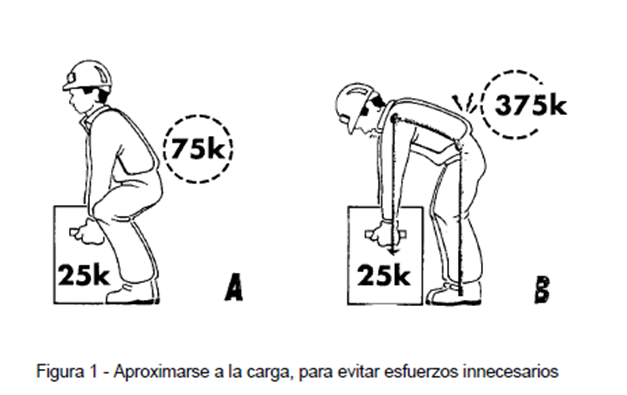 Buscar el equilibrio
El equilibrio de un operario depende esencialmente de la posición de sus pies.
El equilibrio imprescindible para levantar una carga correctamente, sólo se consigue si los pies están bien situados:
Enmarcando la carga.
Ligeramente separados.
Ligeramente adelantado, uno respecto del otro para aumentar el polígono de sustentación.
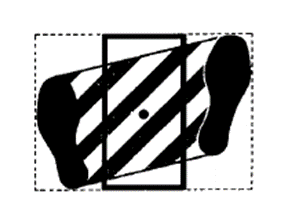 Buscar el equilibrio
El centro de gravedad del hombre de pie, está a la altura del pubis. Si la vertical desde el centro de gravedad al suelo cae dentro del polígono de sustentación tendremos equilibrio, en caso contrario nos caemos.
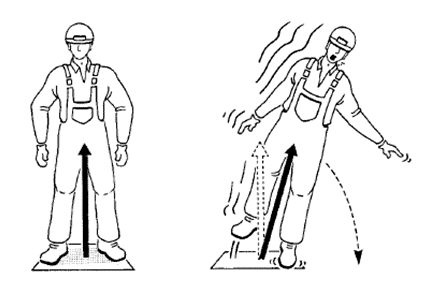 Asegurar la carga con las manos
Asegurar mal un objeto para levantarlo y transportarlo provoca una contracción involuntaria de los músculos de todo el cuerpo. Lo correcto es tomarlo con la palma de la mano y la base de los dedos.
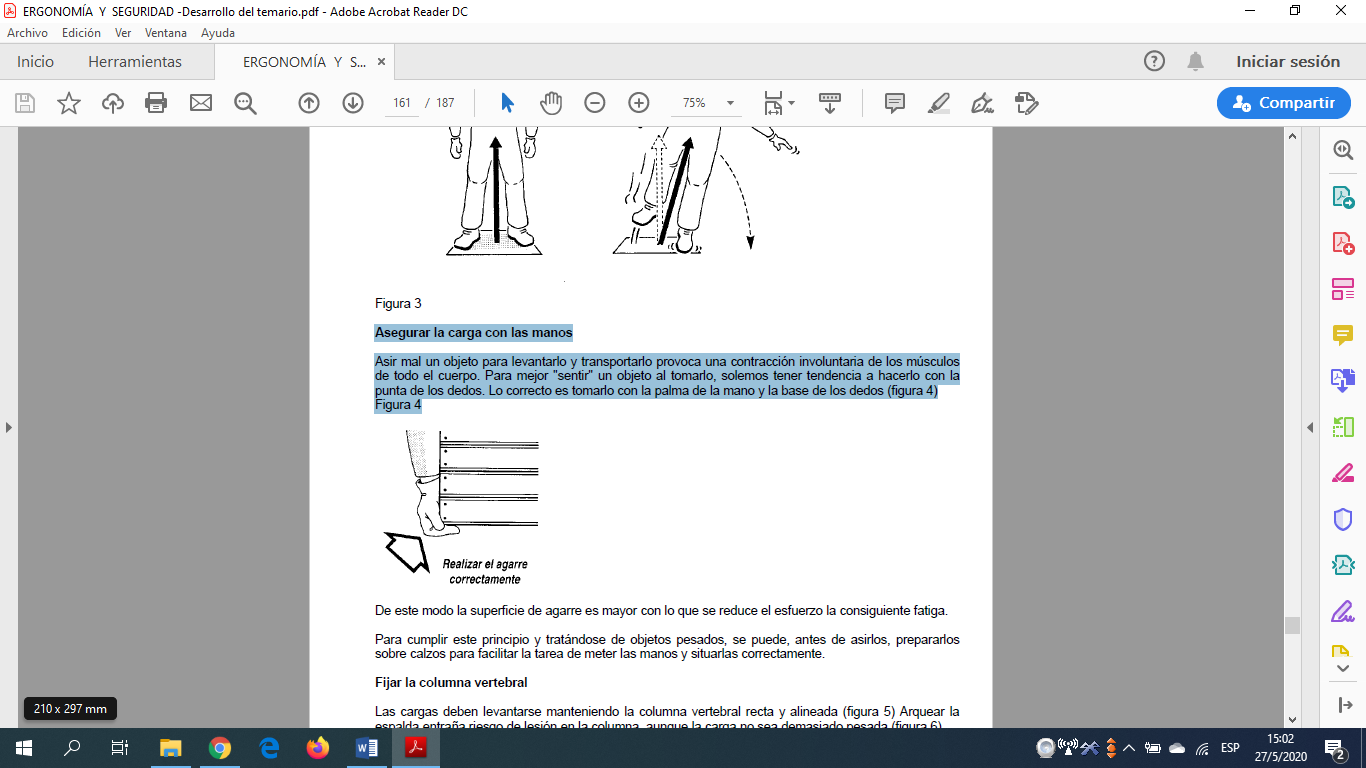 Fijar la columna vertebral
Las cargas deben levantarse manteniendo la columna vertebral recta y alineada. Arquear la espalda genera riesgo de lesión en la columna, aunque la carga no sea demasiado pesada.
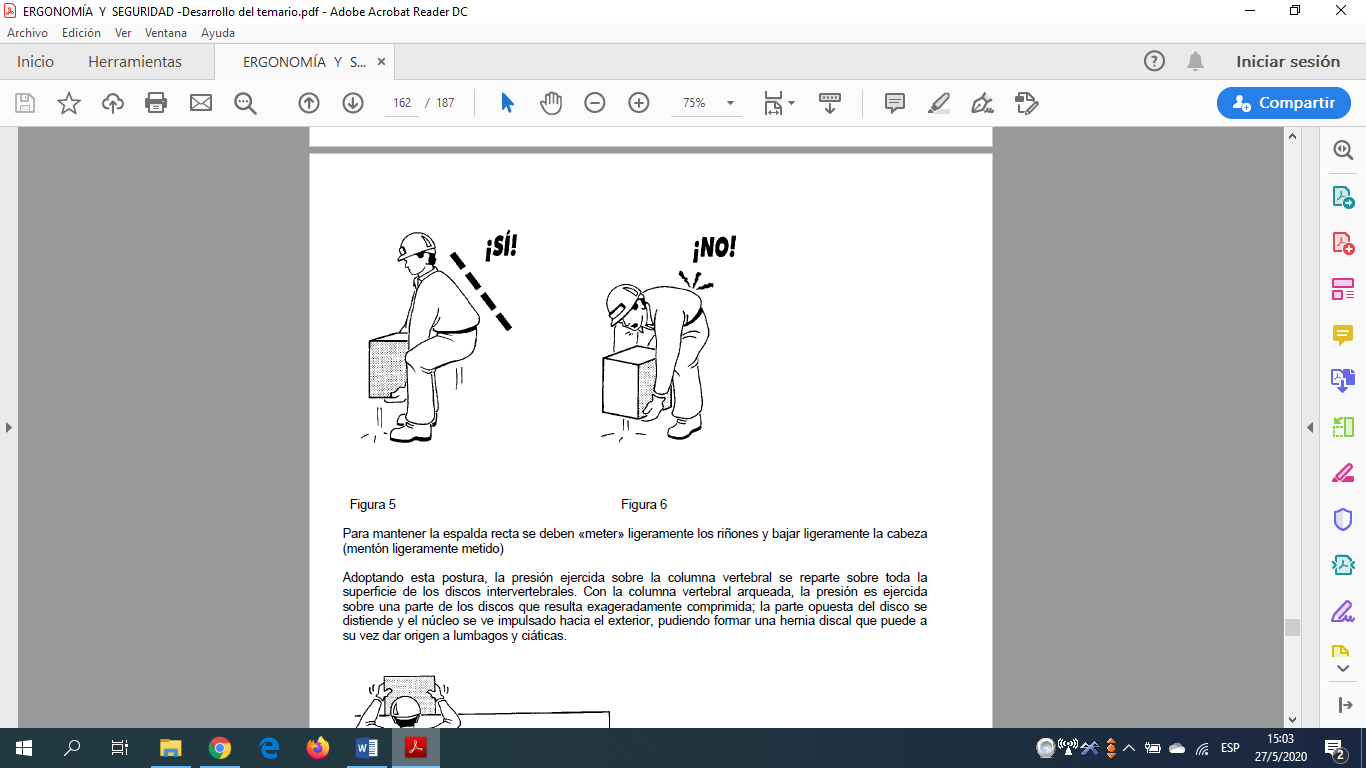 Fijar la columna vertebral
La torsión del tronco, sobre todo si se realiza mientras se levanta la carga, puede igualmente producir lesiones. En este caso es preciso descomponer el movimiento en dos tiempos: 
levantar la carga.
girar todo el cuerpo moviendo los pies a base de pequeños desplazamientos.
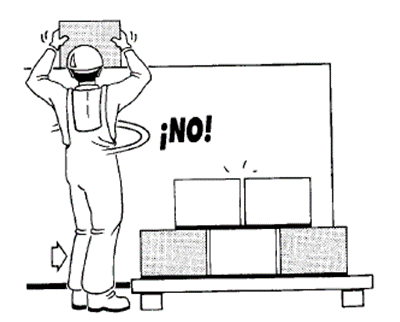 Utilizar la fuerza de las piernas
Para cualquier tarea de manutención manual debe utilizarse en primer lugar la fuerza de las piernas, ya que sus músculos son los más potentes del cuerpo humano, mucho más que los de los brazos que son los que corriente y erróneamente utilizamos para levantar y desplazar objetos.
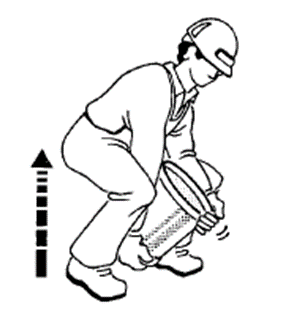 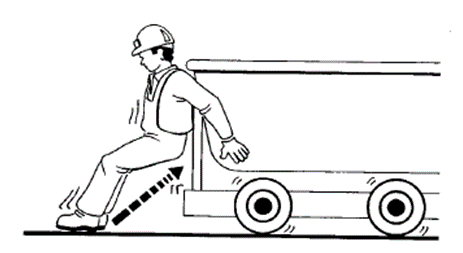 Hacer trabajar los brazos a tracción simple
En la medida de lo posible, los brazos deben trabajar a tracción simple, es decir, estirados. Los brazos deben mantener suspendida la carga, pero no elevarla.
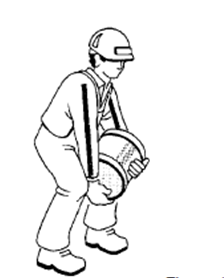 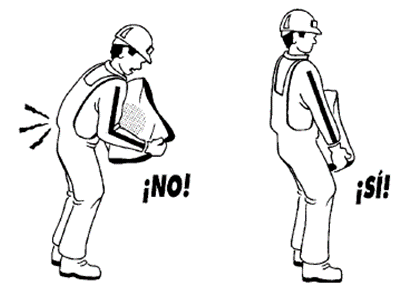 Para transportar una carga, ésta debe mantenerse pegada al cuerpo, sujetándola con los brazos extendidos, no flexionados.
Aprovechar el peso del cuerpo
Empujando para desplazar un móvil, con los brazos extendidos y bloqueados para que nuestro peso se transmita íntegro al móvil.
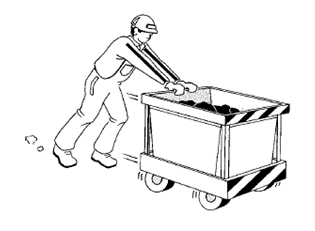 Aprovechar el peso del cuerpo
Tirando de una caja o un bidón que se desea tumbar, para desequilibrarlo.
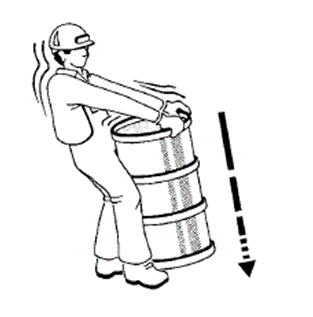 Aprovechar el peso del cuerpo
Resistiendo para frenar el descenso de una carga, sirviéndonos de nuestro cuerpo como contrapeso.
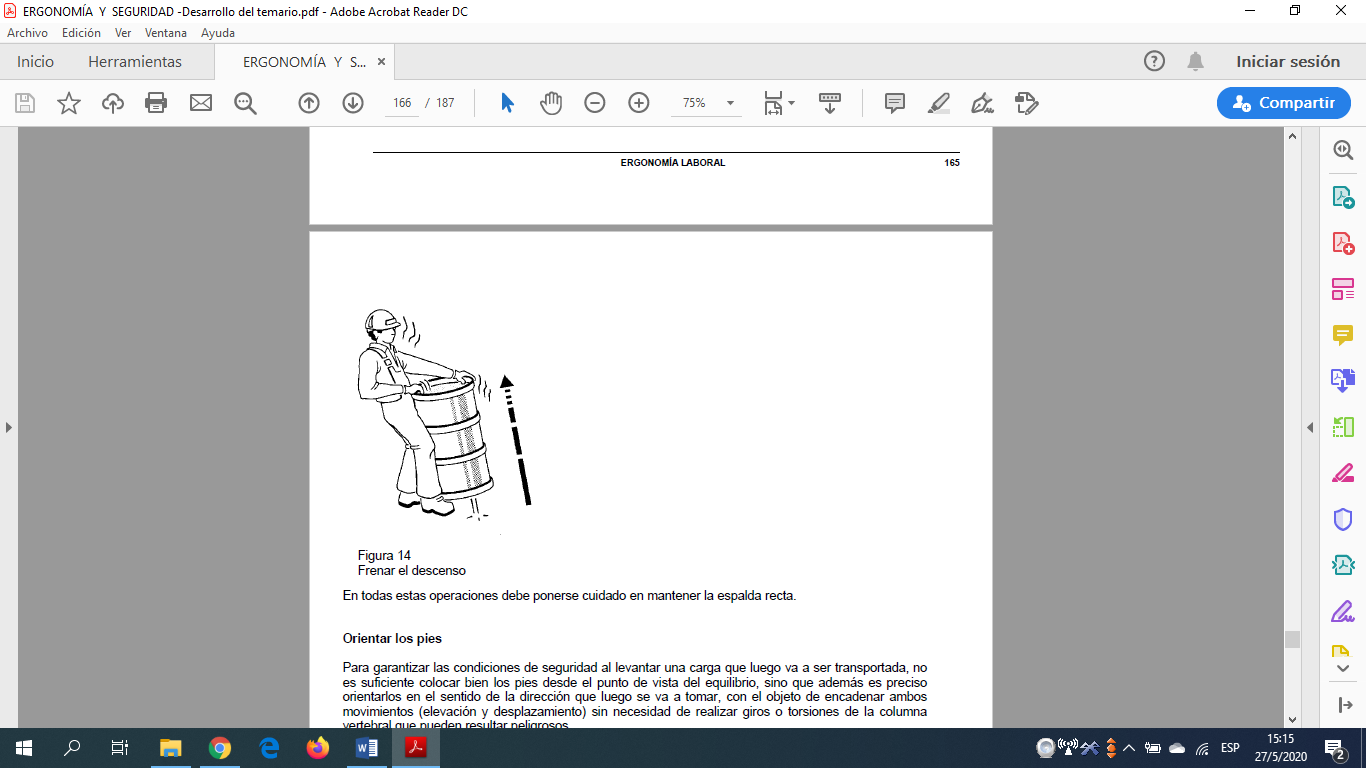 Elegir la dirección de empuje de la carga
El esfuerzo de empuje puede utilizarse para desplazar, desequilibrar o mover una carga, pero según la dirección en que se aplique este empuje, conseguiremos o no el resultado deseado, con el mínimo esfuerzo y garantías de seguridad.
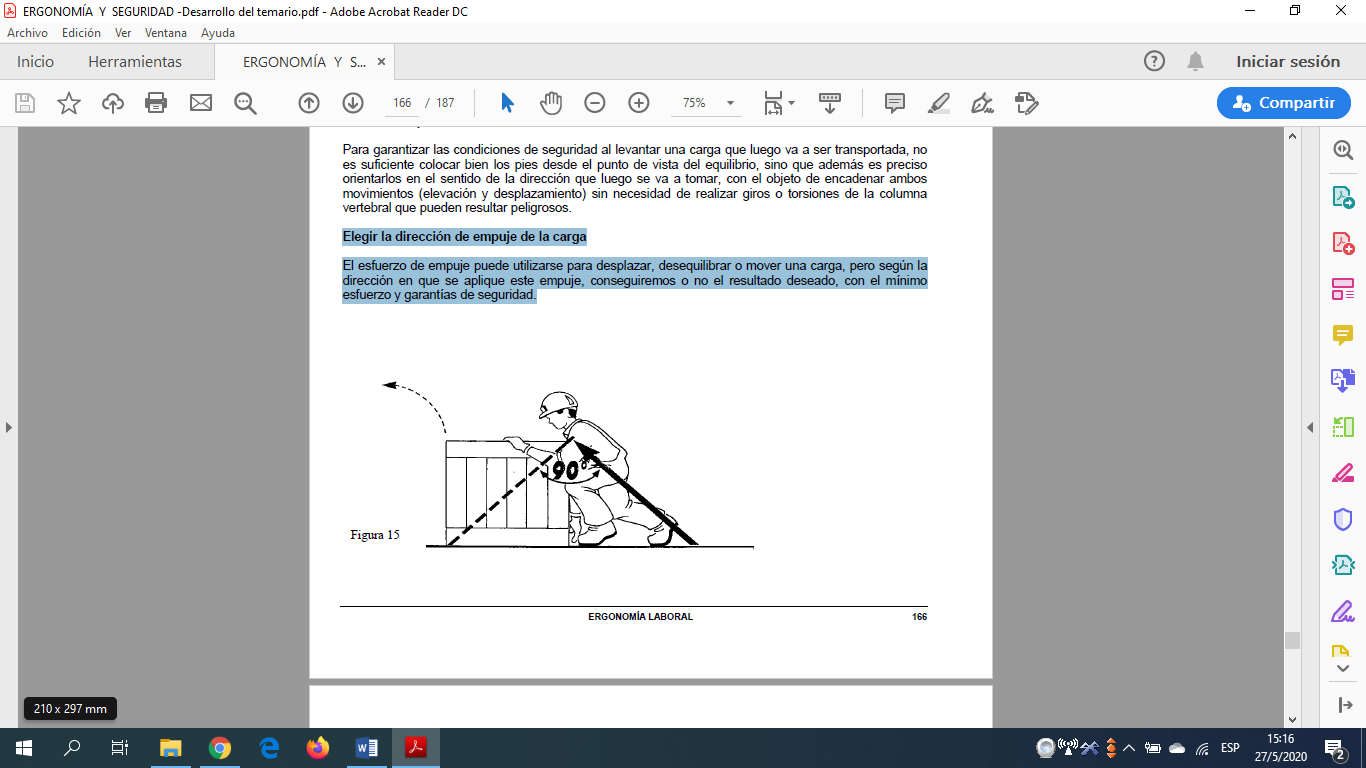 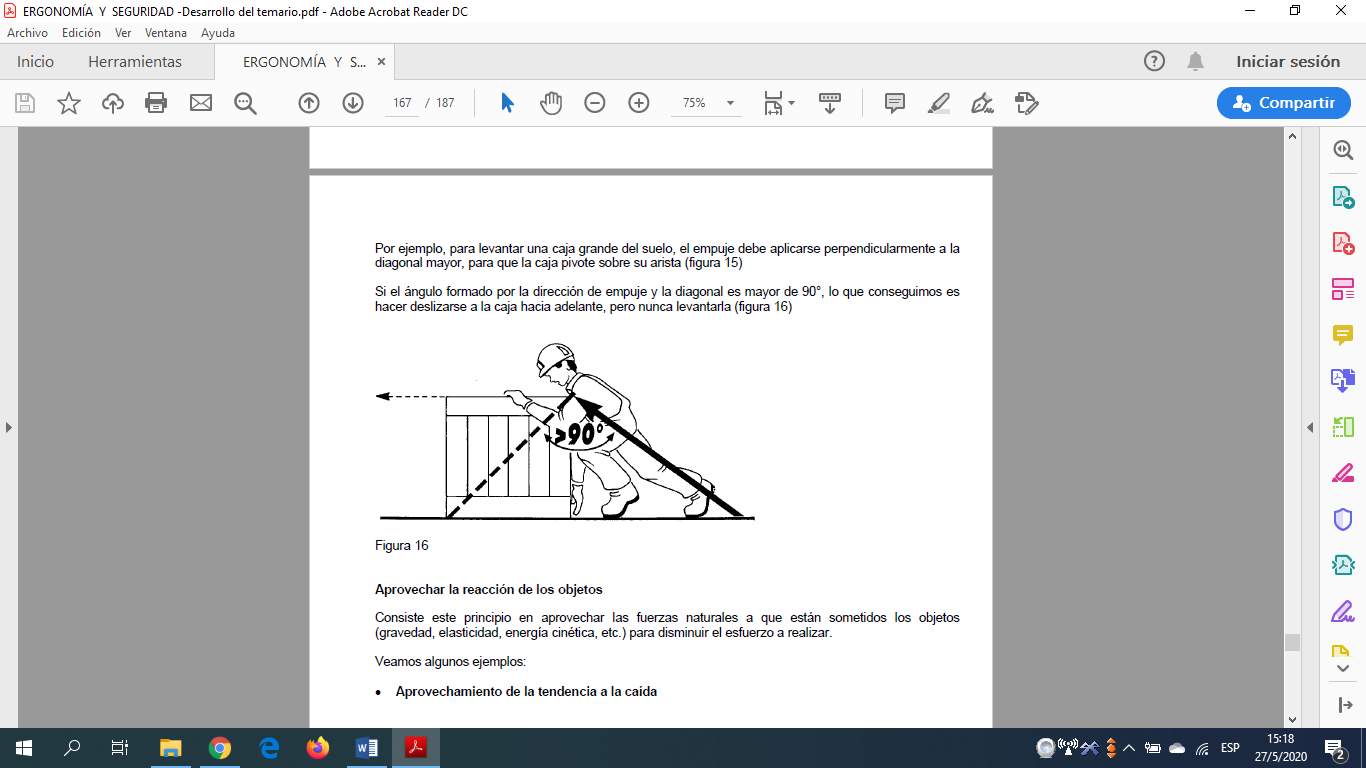 Aprovechar la reacción de los objetos
Aprovechamiento de la tendencia a la caída.
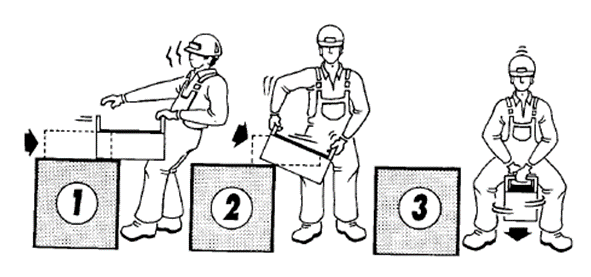 Aprovechar la reacción de los objetos
Aprovechamiento del movimiento ascensional.
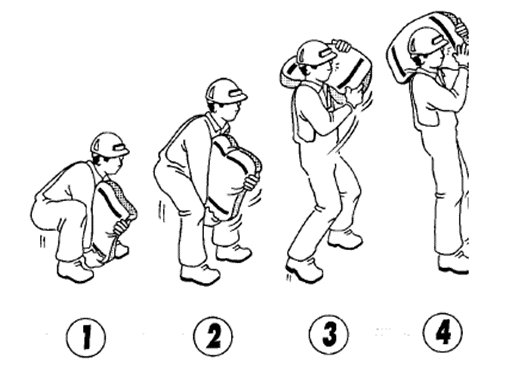 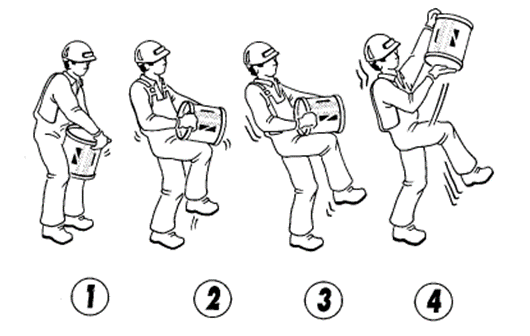 Trabajo en equipo
Las operaciones de manutención en las que intervengan varias personas deben excluir la improvisación, ya que una falsa maniobra de uno de los porteadores puede lesionar a varios.
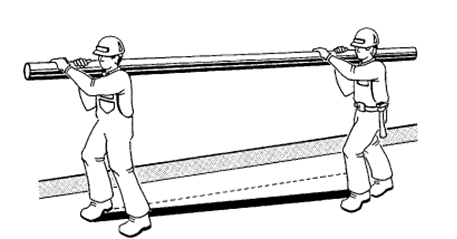 Puesto de trabajo de pie
Las tareas que han de realizarse de pie presentan los siguientes inconvenientes:

Circulación lenta de la sangre en piernas.
Peso del cuerpo soportado sobre una base de escasa superficie.
El mantenimiento del equilibrio supone una tensión muscular constante, que aumenta al inclinarse hacia adelante.
La habilidad disminuye, debido a la tensión muscular constante.
Puesto de trabajo de pie
Es preciso mantener la columna vertebral en posición adecuada.
El plano de trabajo debe estar a nivel de los codos del operario.
El operario debe contar con la posibilidad de aproximarse al plano de trabajo, manteniendo el cuerpo erguido; por ello es necesario que en la parte interior del banco o mesa de trabajo exista un hueco por el que entren los pies.
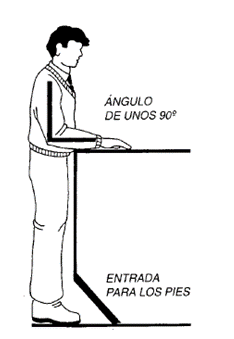 Puesto de trabajo de pie
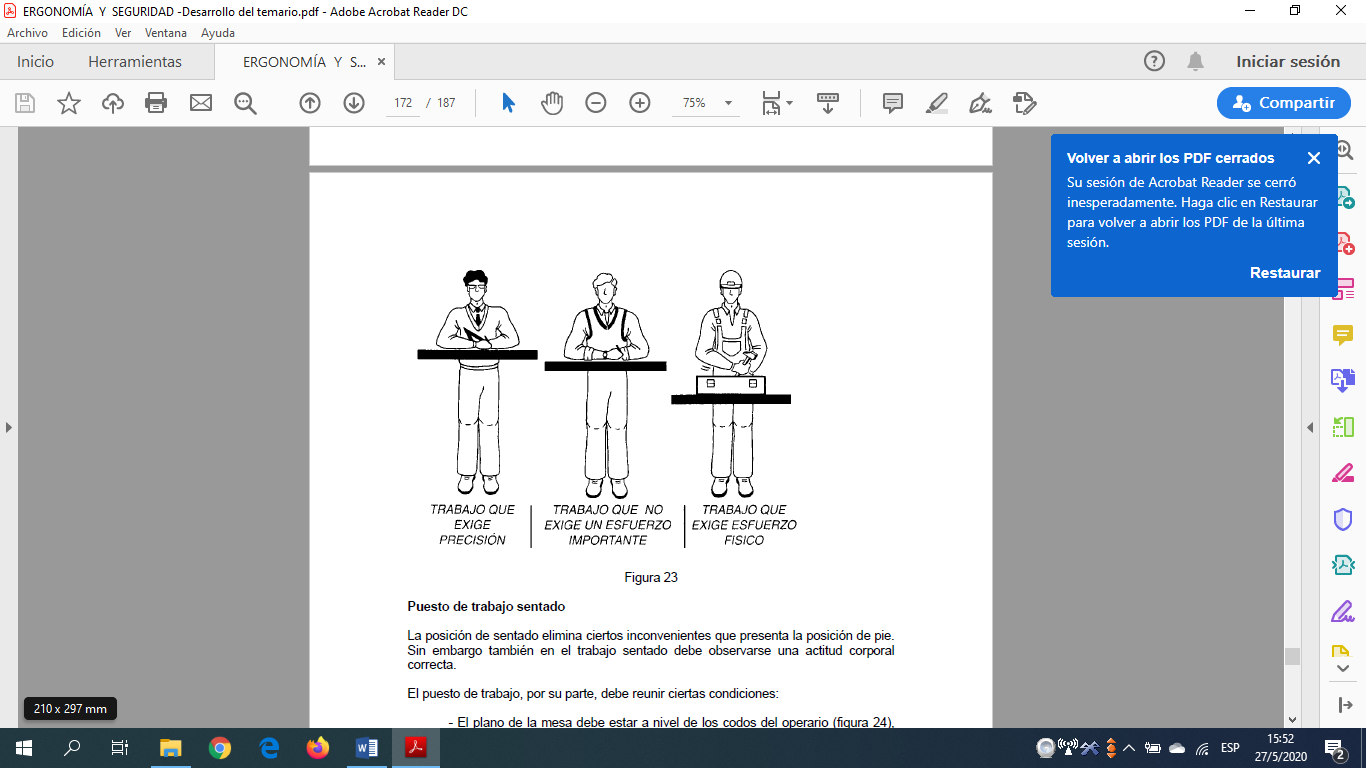 Para un trabajo de precisión, el plano de trabajo puede estar situado ligeramente más alto que los codos, para disminuir el trabajo estático de los brazos.
Puesto de trabajo sentado
La posición de sentado elimina ciertos inconvenientes que presenta la posición de pie.
Sin embargo, también en el trabajo sentado debe observarse una actitud corporal correcta.
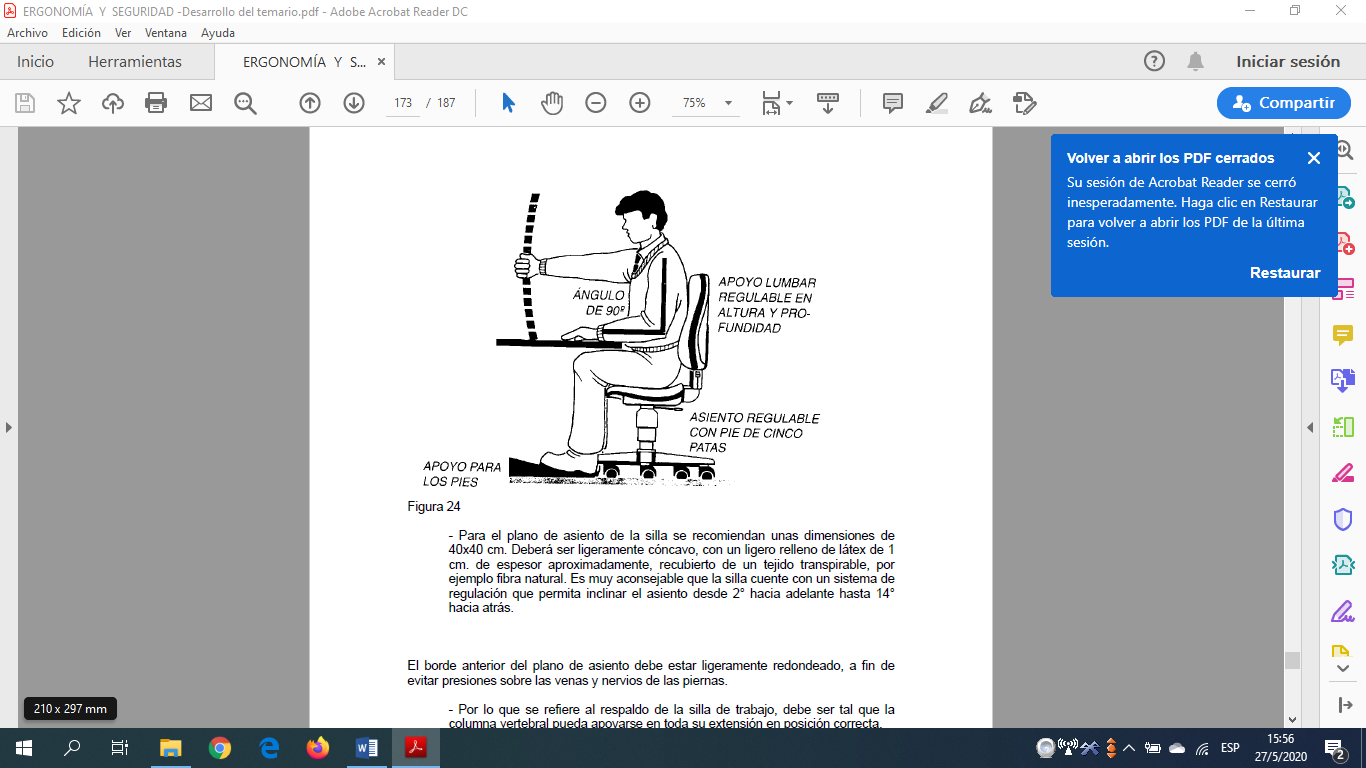 Puesto de trabajo sentado
El plano de la mesa debe estar a nivel de los codos del operario.
Para las actividades en posición de sentado permanente, la silla de trabajo debe servir no sólo para garantizar una adecuada posición de “sentado” sino que además debe permitir descargar la musculatura de la espalda y los discos intervertebrales. 
La altura de la silla fisiológicamente adecuada para cada persona, corresponde a la distancia entre el hueco de la corva y el suelo medida para un ángulo de flexión de la rodilla de 90° y estando la musculatura de los muslos relajada. Lo más conveniente es que la silla sea de altura ajustable y a poder ser de cinco patas.
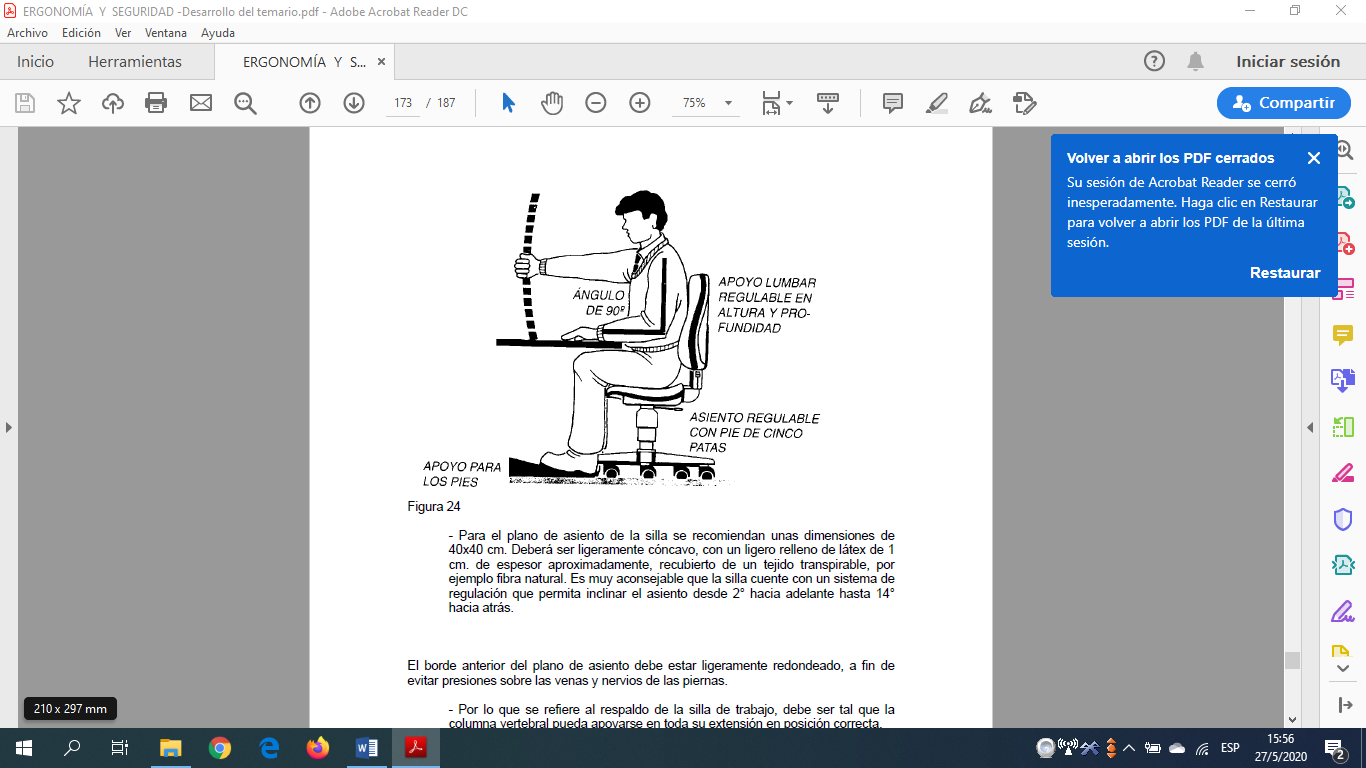 Zona de trabajo
Tanto en el trabajo de pie como sentado, para evitar torsiones y flexiones de tronco que someten a la columna vertebral a esfuerzos anormales, es preciso determinar correctamente la zona de trabajo, sobre la que se ubicarán todos los elementos necesarios para el mismo.
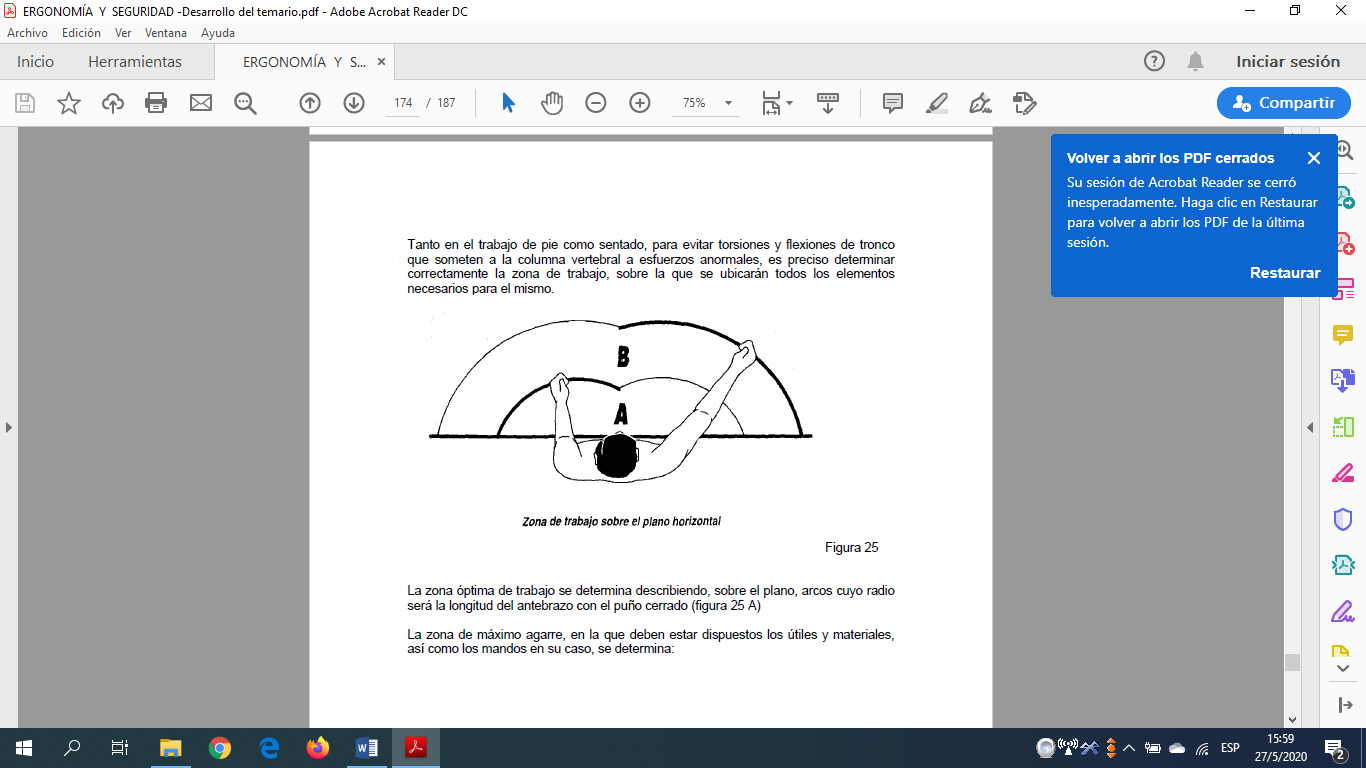 Evaluación de las condiciones de trabajo
Método del análisis ergonómico del puesto de trabajo

Método elaborado por el Finís Institute of Occupational Health.
Evaluación de las condiciones de trabajo
Características específicas del método:
A pesar de estar dirigido a la industria, no está enfocado para trabajos en cadena, como otros métodos tradicionales (L.E.S.T.). 
Está diseñado desde una perspectiva ergonómica. 
Es un método abierto. Aunque se definen una serie de items, existe la posibilidad de añadir o suprimir aquellos que el usuario considere necesarios.
Evaluación de las condiciones de trabajo
Evaluación de las condiciones de trabajo
Criterios de aplicación
Para el análisis de un puesto de trabajo se debe proceder siguiendo los tres pasos siguientes:
1. El analista define y perfila la tarea que se va a analizar. El análisis puede ser de una tarea o de un lugar de trabajo. Frecuentemente, la tarea tiene que ser dividida en sub áreas, que serán analizadas por separado.
2. Se describe la tarea enumerando las distintas operaciones realizadas y se dibuja un esquema del puesto de trabajo.
3. El analista puede proceder al análisis ergonómico, ítem por ítem, utilizando las directrices generales del método.
Evaluación
El analista clasifica los diversos factores en una escala, que, generalmente, va desde 1 hasta 5. 
Una clasificación de 4 a 5 indica que la condición o entorno de trabajo puede incluso ser nociva para la salud de los trabajadores y se debería prestar especial atención al entorno o a la condición de trabajo en cuestión.
Hoja de campo
Hoja de campo
Hoja de campo
Hoja de campo
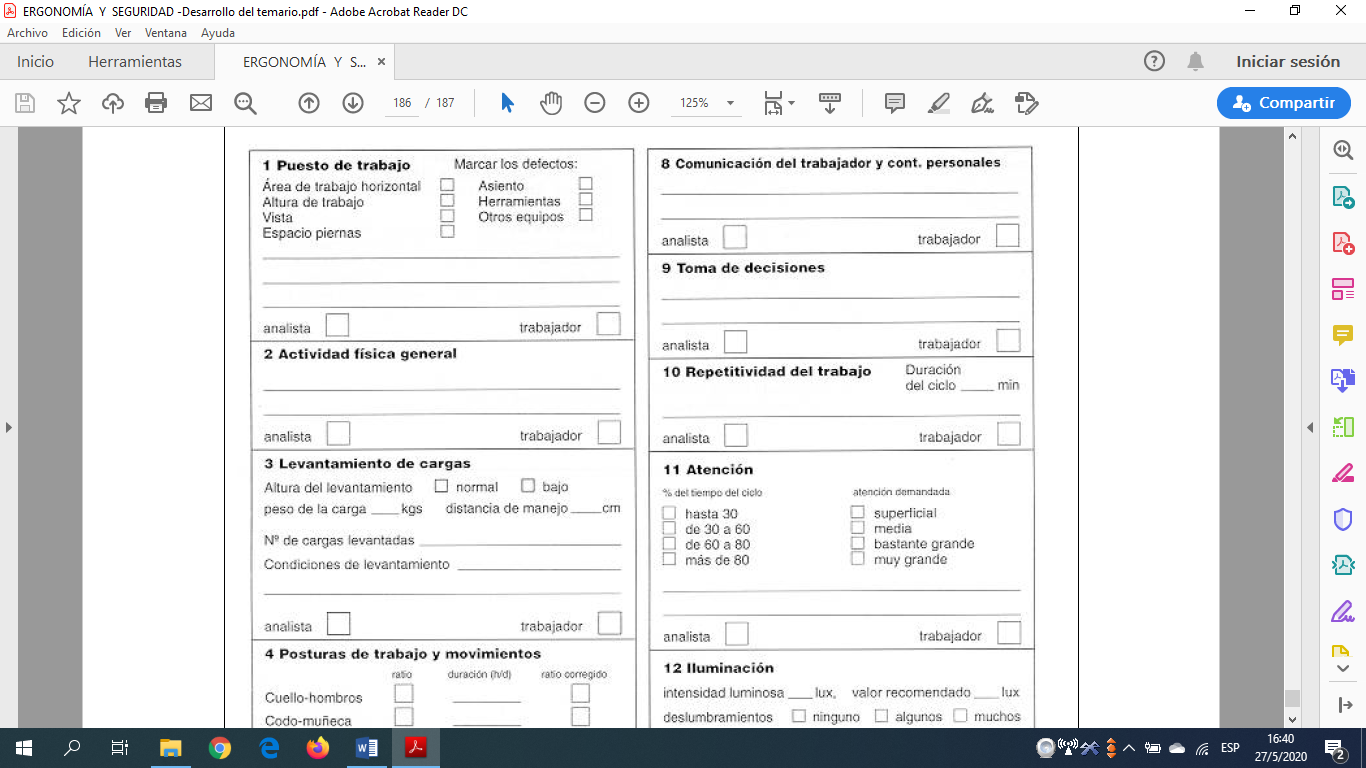 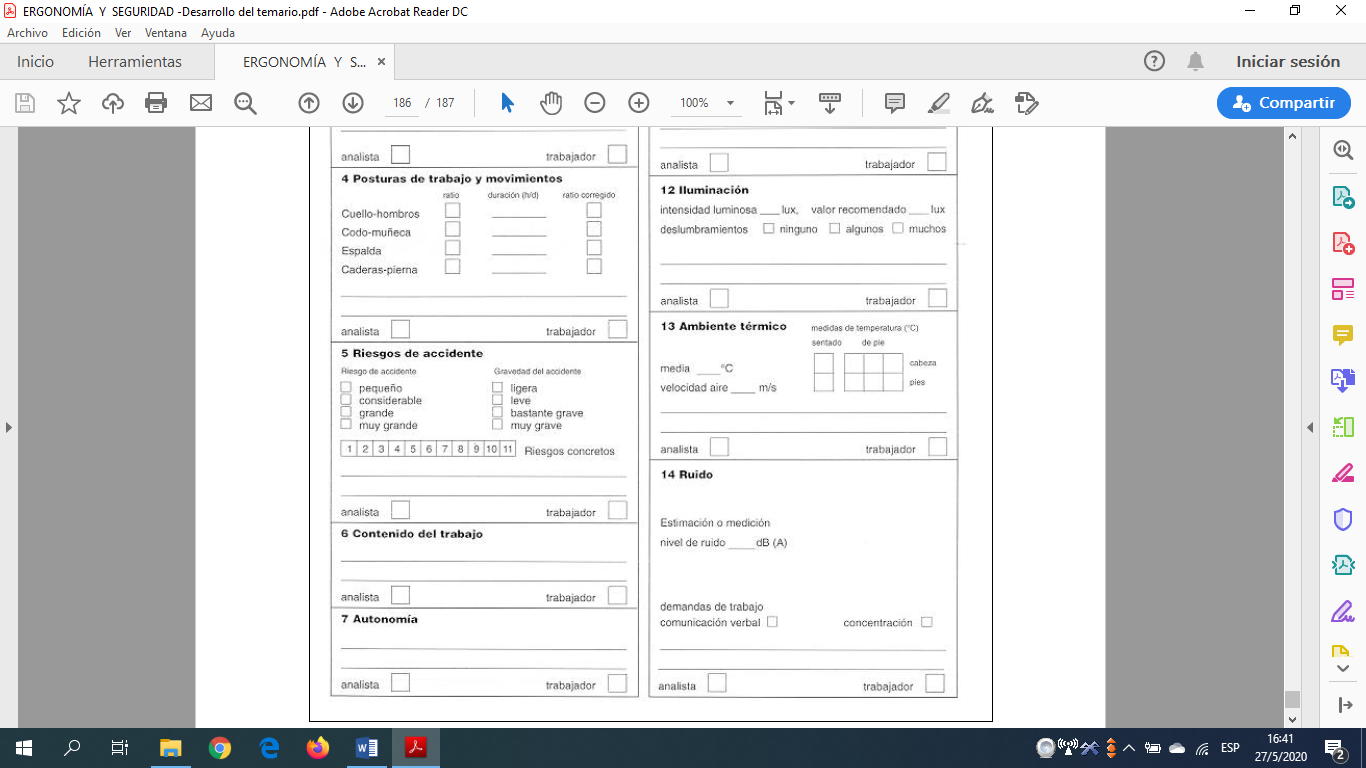 Hoja de campo
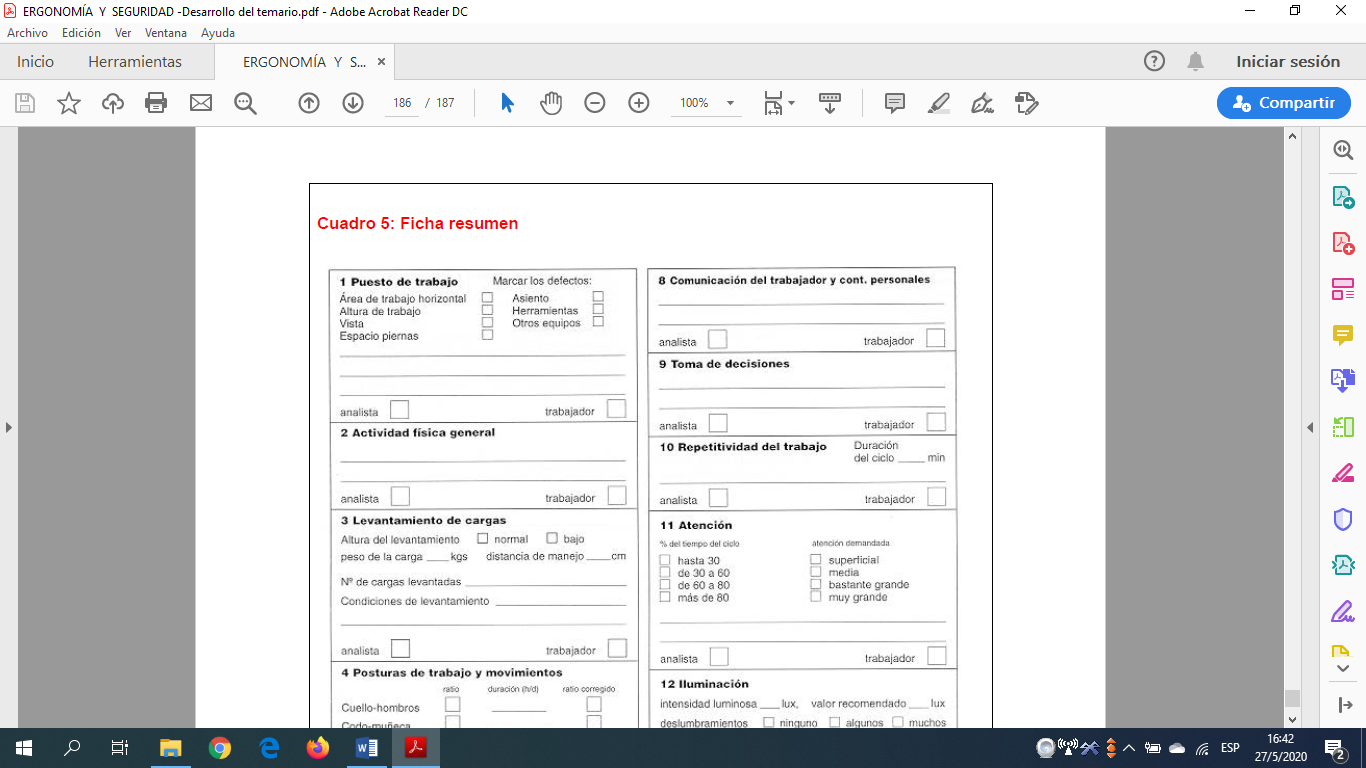 Hoja de campo
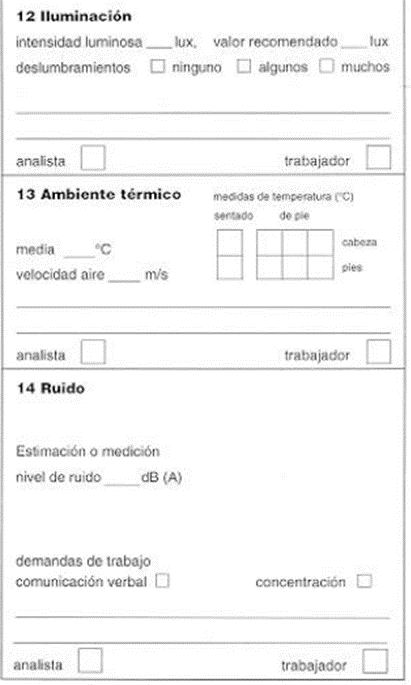 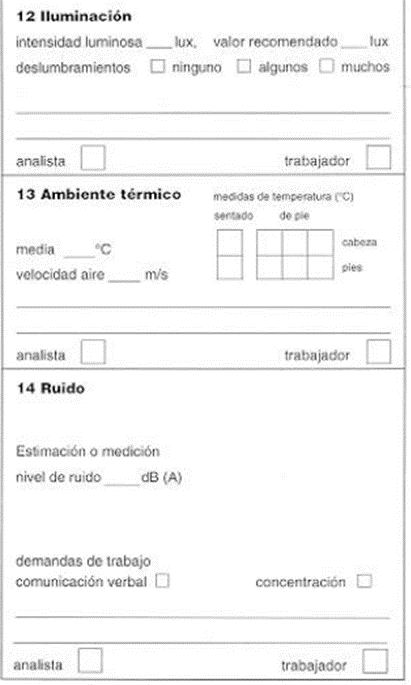 El analista entrevista al trabajador y marca su evaluación subjetiva como buena (++), regular (+), deficiente (-), o muy deficiente (- -). Si la evaluación del trabajador y la clasificación del analista difieren considerablemente, la situación de trabajo debe analizarse más ampliamente.
El tiempo necesario para el análisis variará de acuerdo con el grado de experiencia del analista y la complejidad de las tareas. El analista puede abarcar una tarea simple y con la que esté familiarizado en 15 minutos, mientras que un principiante puede necesitar medio día para analizar una tarea compleja.
GRACIAS POR SU ATENCIÓN